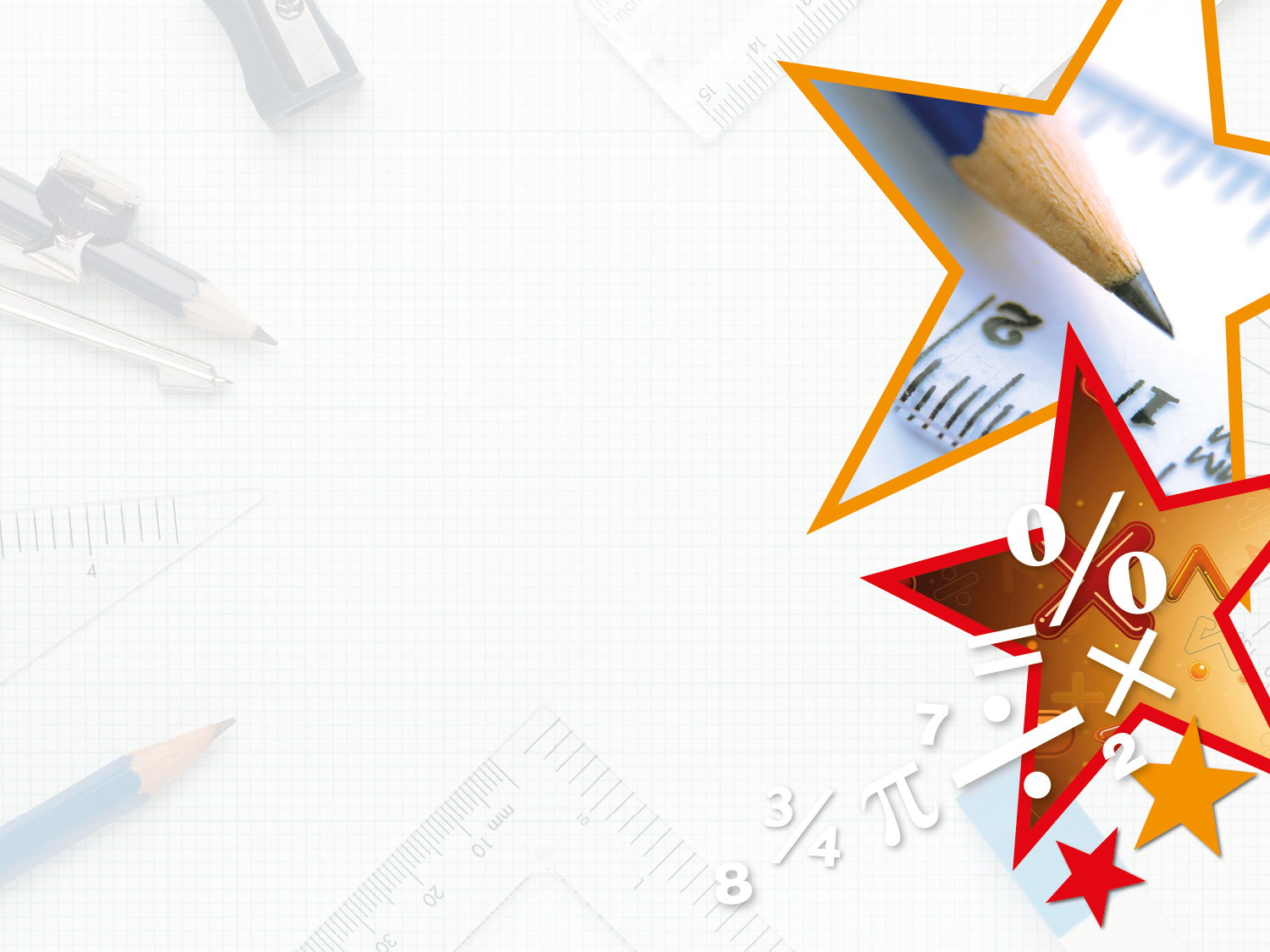 LIFE/work balance











We have started a #LIFEworkbalance campaign and we need your help to complete our LIFE/work balance survey.

We hope to publish the results soon, so please give 15 minutes of your time to help us get a true picture of school life.


Want to be a part of this campaign? Take the survey on our website and share it with your colleagues!
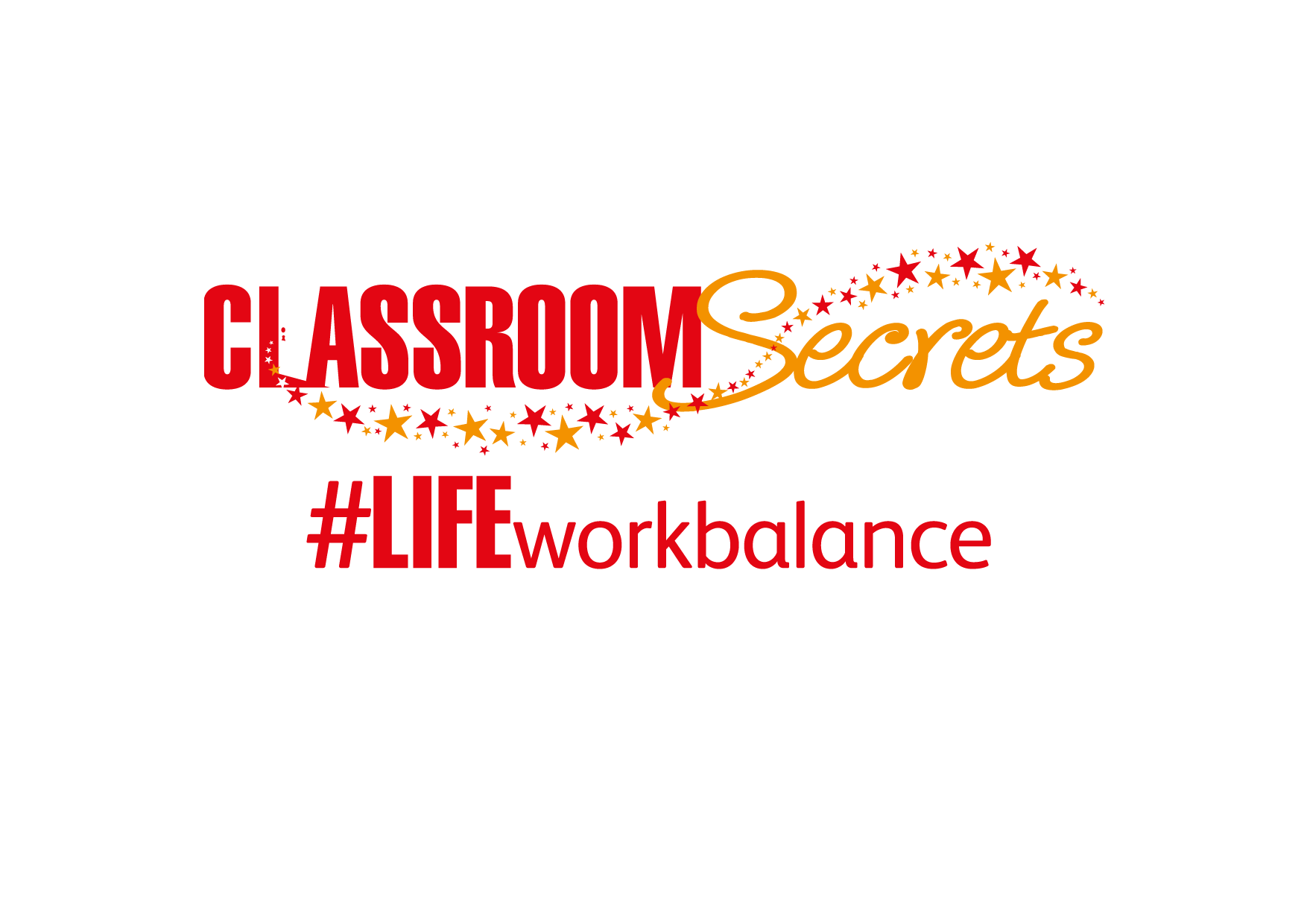 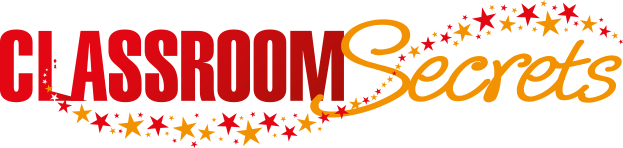 © Classroom Secrets Limited 2019
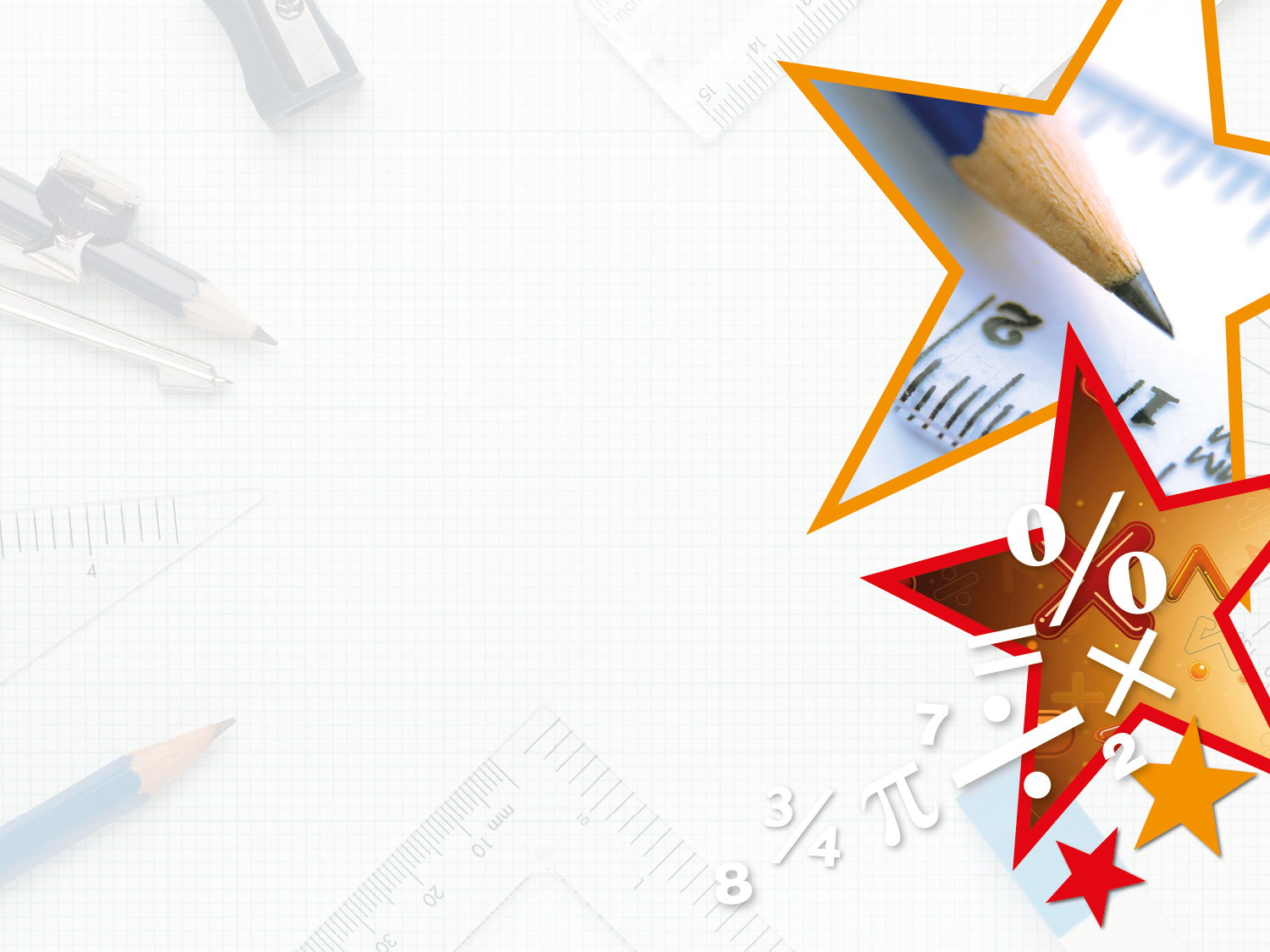 Year 5 – Autumn Block 2 – Addition and Subtraction – Estimate and Approximate

About This Resource:

This PowerPoint has been designed to support your teaching of this small step. It includes a starter activity and an example of each question from the Varied Fluency and Reasoning and Problem Solving resources also provided in this pack. You can choose to work through all examples provided or a selection of them depending on the needs of your class.


National Curriculum Objectives:

Mathematics Year 5: (5C3) Use rounding to check answers to calculations and determine, in the context of a problem, levels of accuracy


More Year 5 Addition and Subtraction resources.


Did you like this resource? Don’t forget to review it on our website.
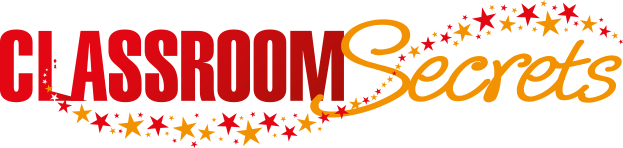 © Classroom Secrets Limited 2018
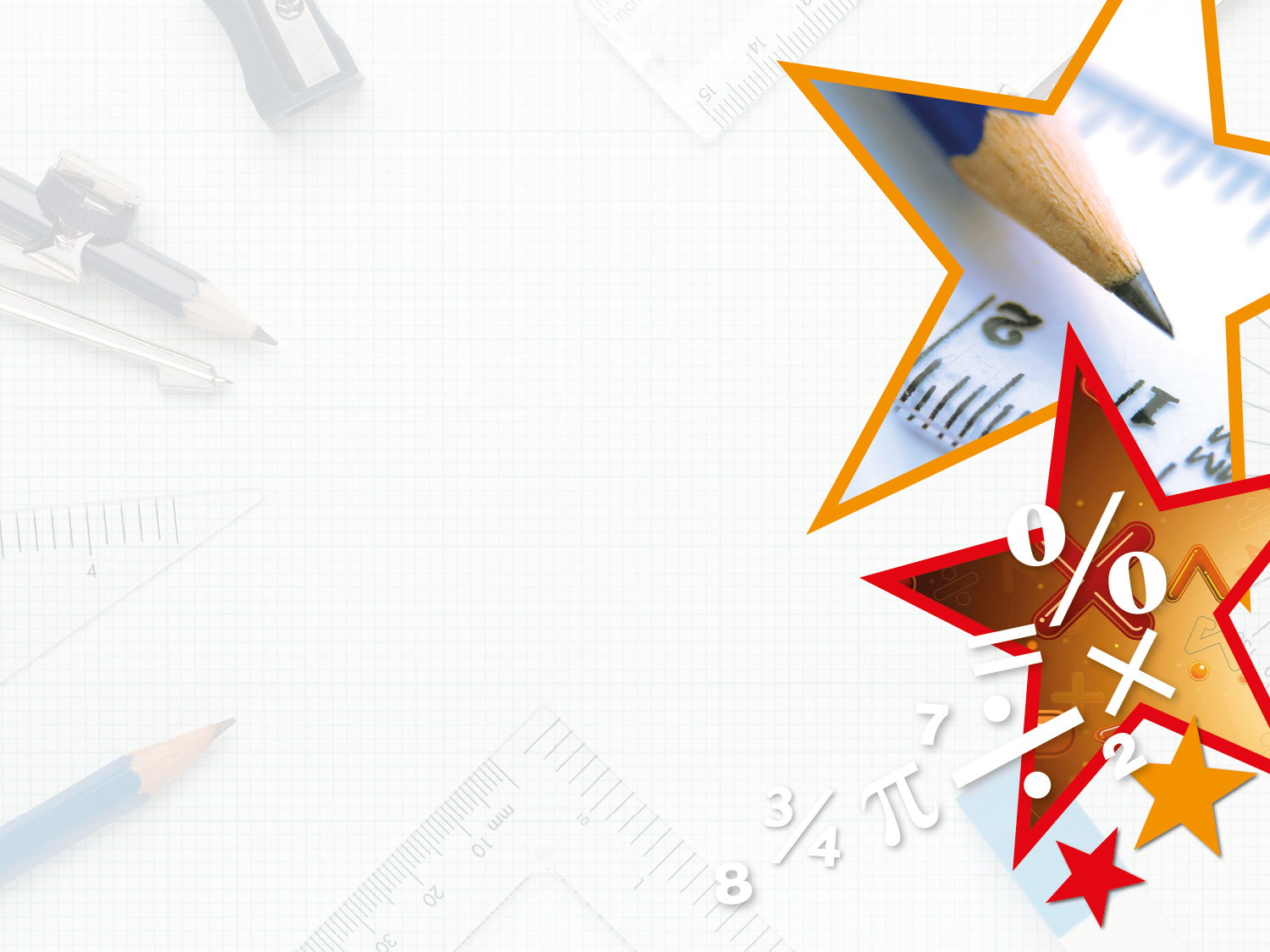 Year 5 – Autumn Block 2 – Addition and Subtraction







Step 3: Estimate and Approximate
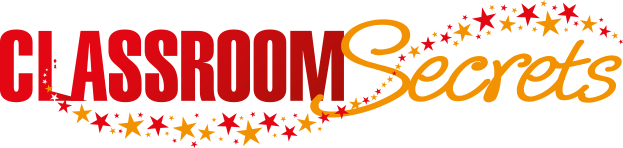 © Classroom Secrets Limited 2018
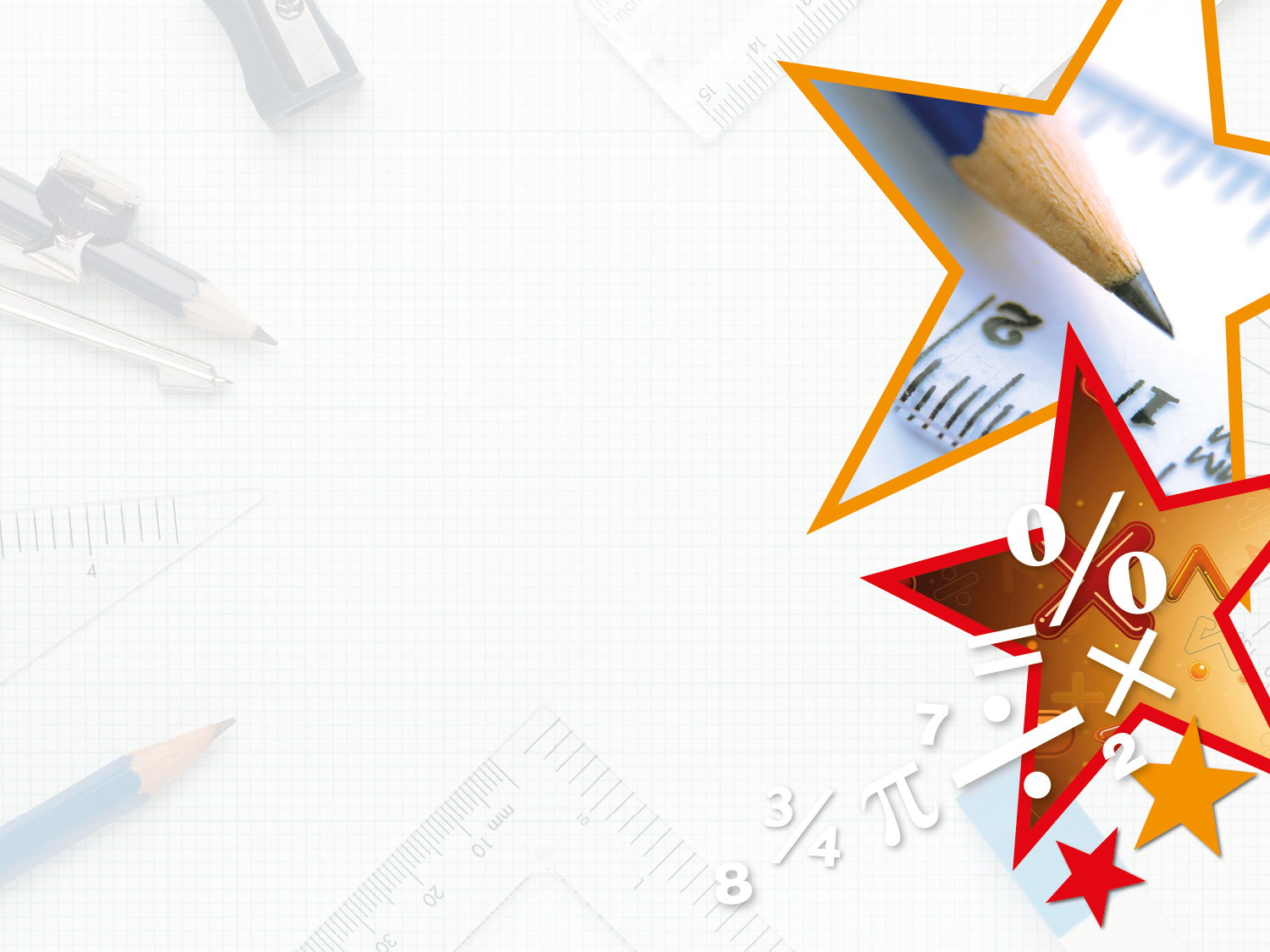 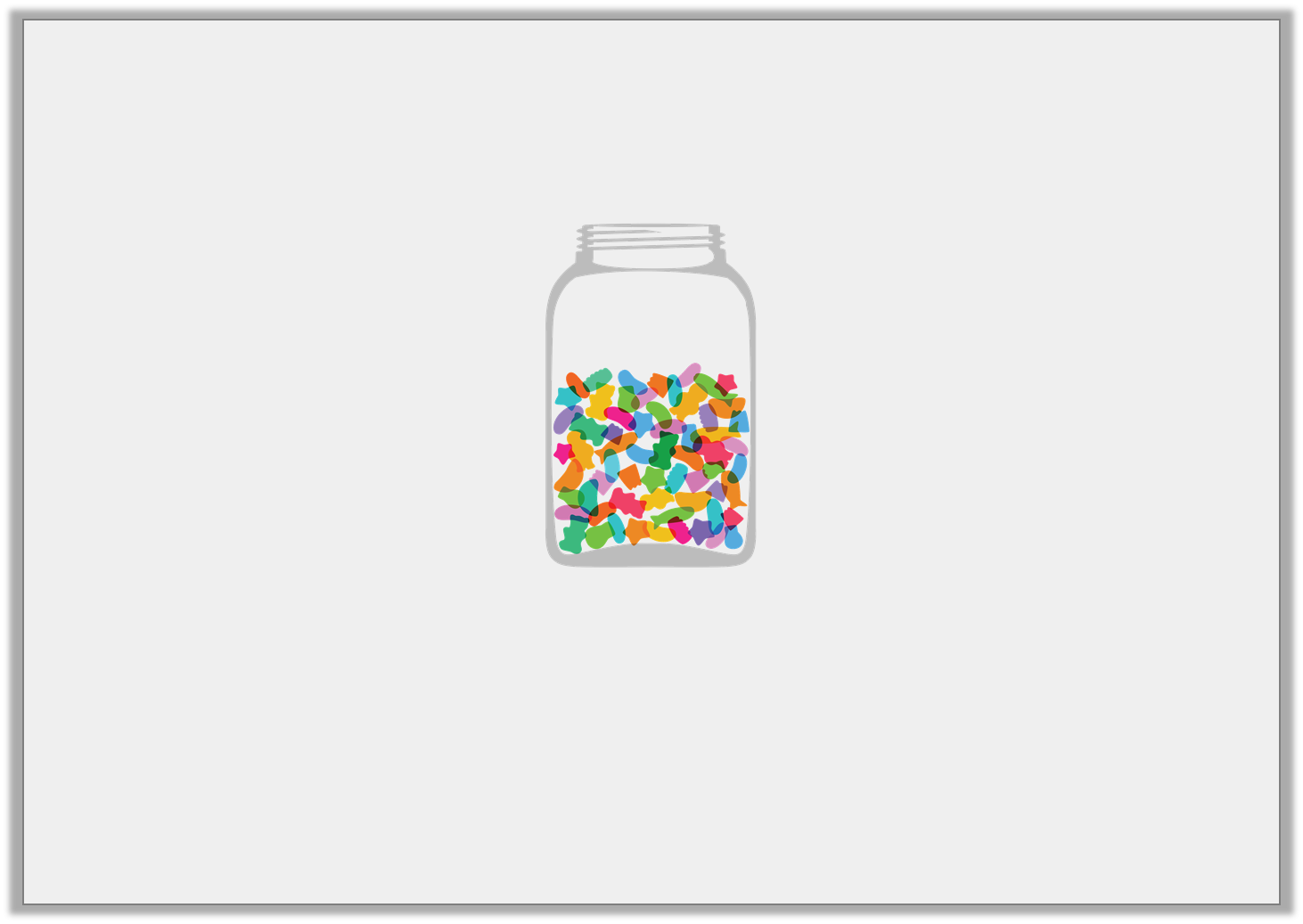 Introduction

What is the most reasonable estimation for the number 
of sweets in this jar?











Why?
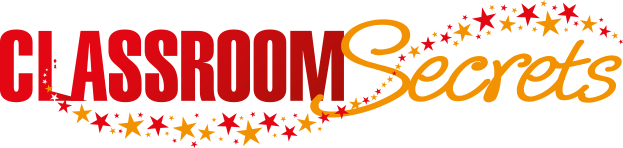 © Classroom Secrets Limited 2018
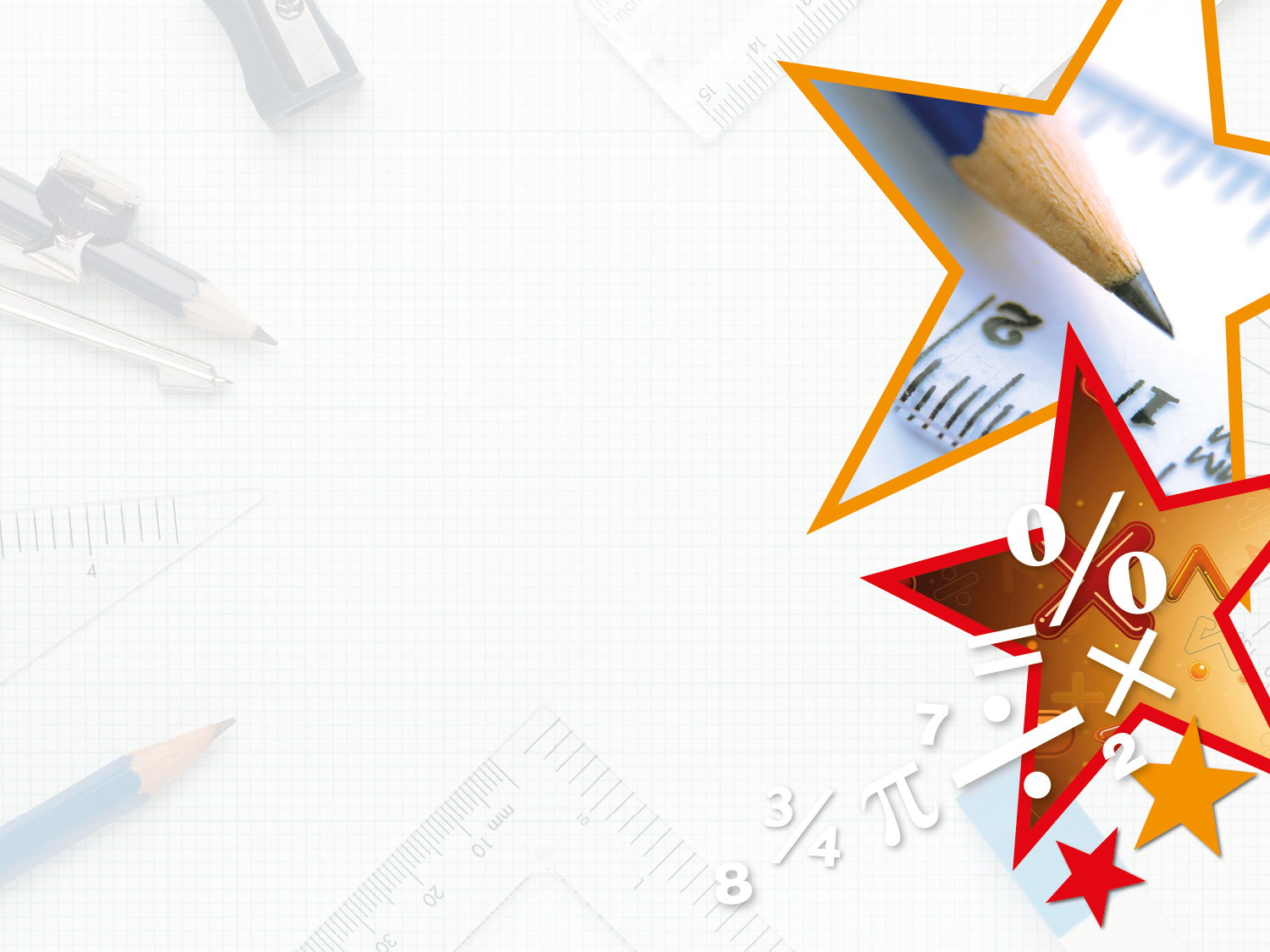 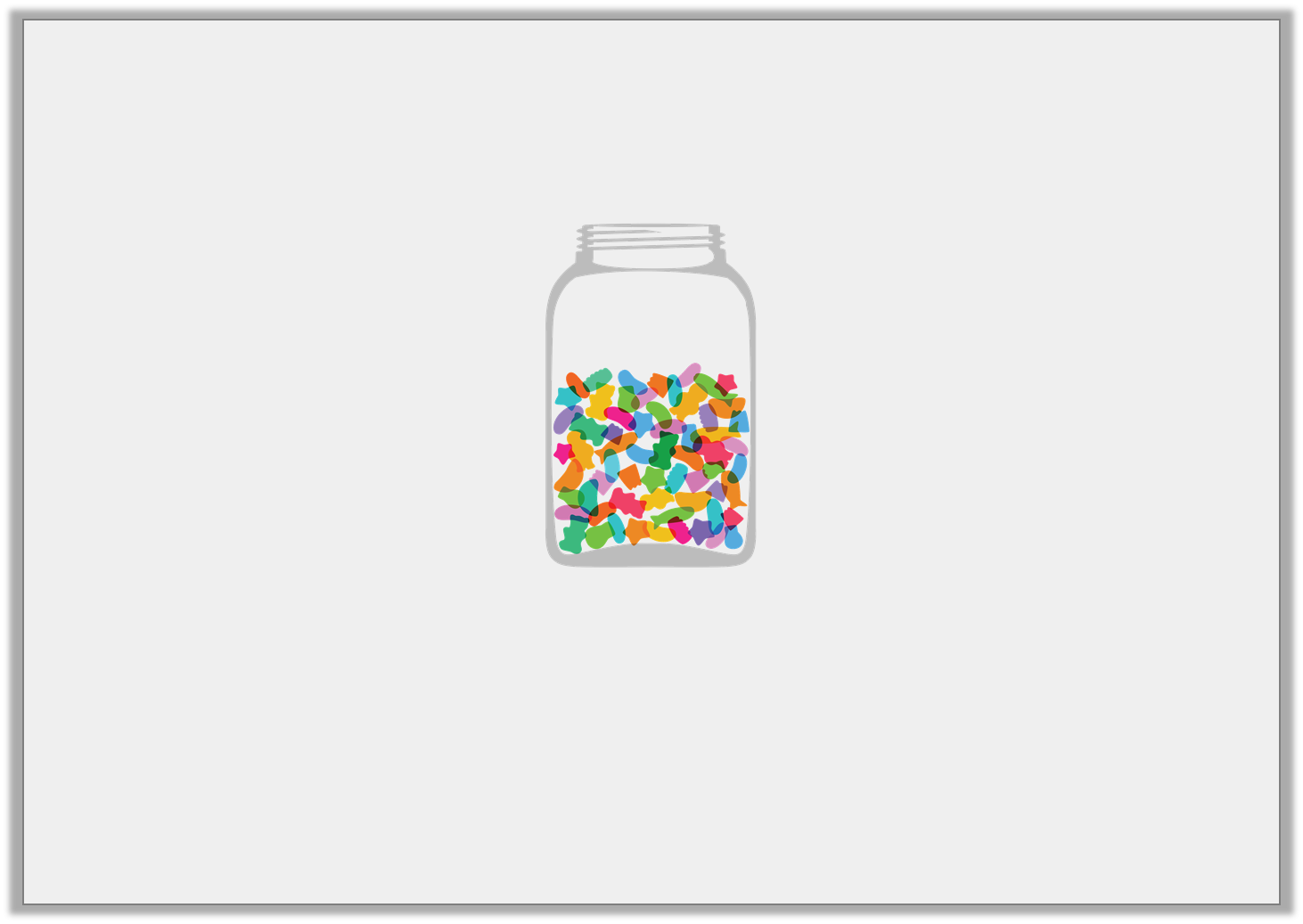 Introduction

What is the most reasonable estimation for the number 
of sweets in this jar?











Why?

There are approximately 10 sweets across the top and 10 sweets up the side. 10 x 10 = 100 sweets.
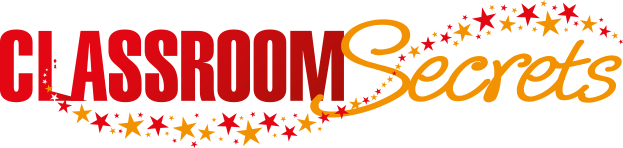 © Classroom Secrets Limited 2018
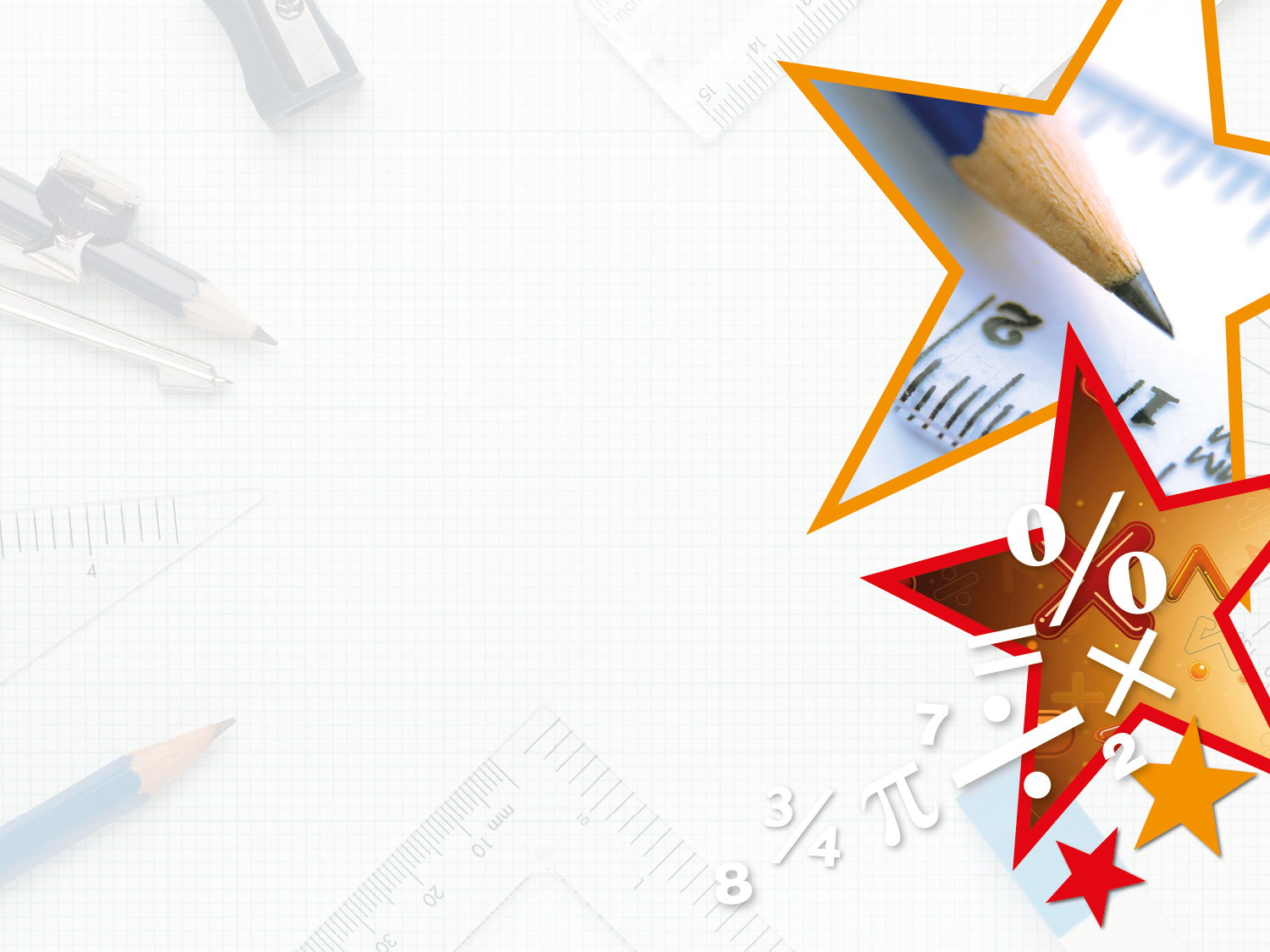 Varied Fluency 1

Match numbers which would add together to give 
an approximate answer of £23.
£17.15
£14.34
£10.60
£5.88
£9.41
£12.24
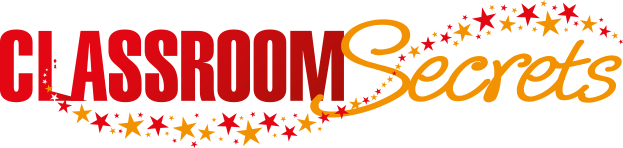 © Classroom Secrets Limited 2018
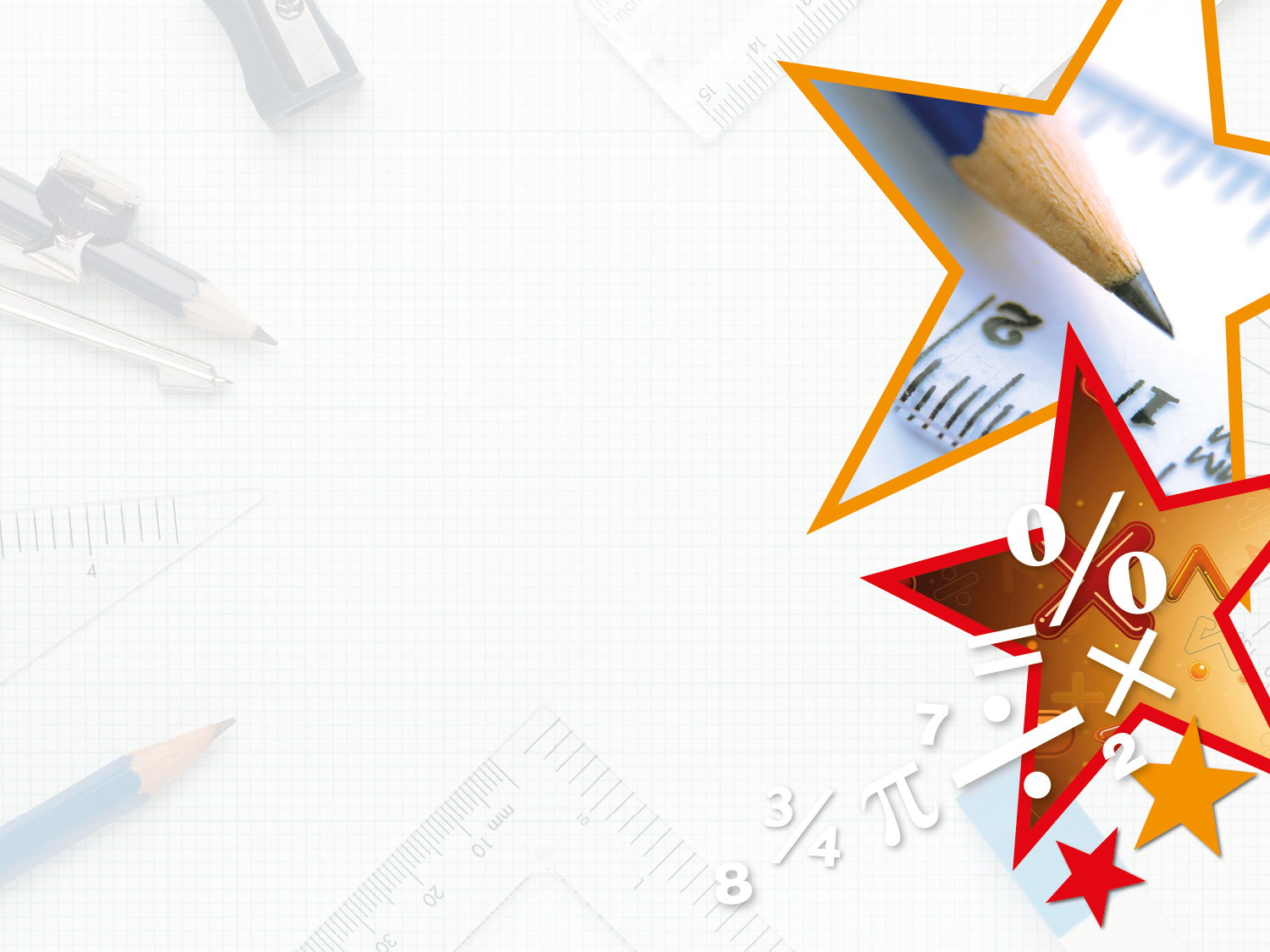 Varied Fluency 1

Match numbers which would add together to give 
an approximate answer of £23.
£17.15
£14.34
£10.60
£5.88
£9.41
£12.24
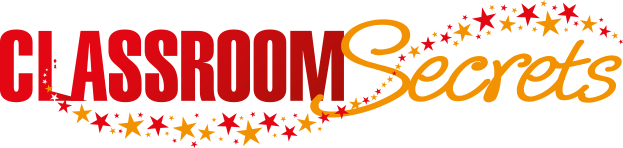 © Classroom Secrets Limited 2018
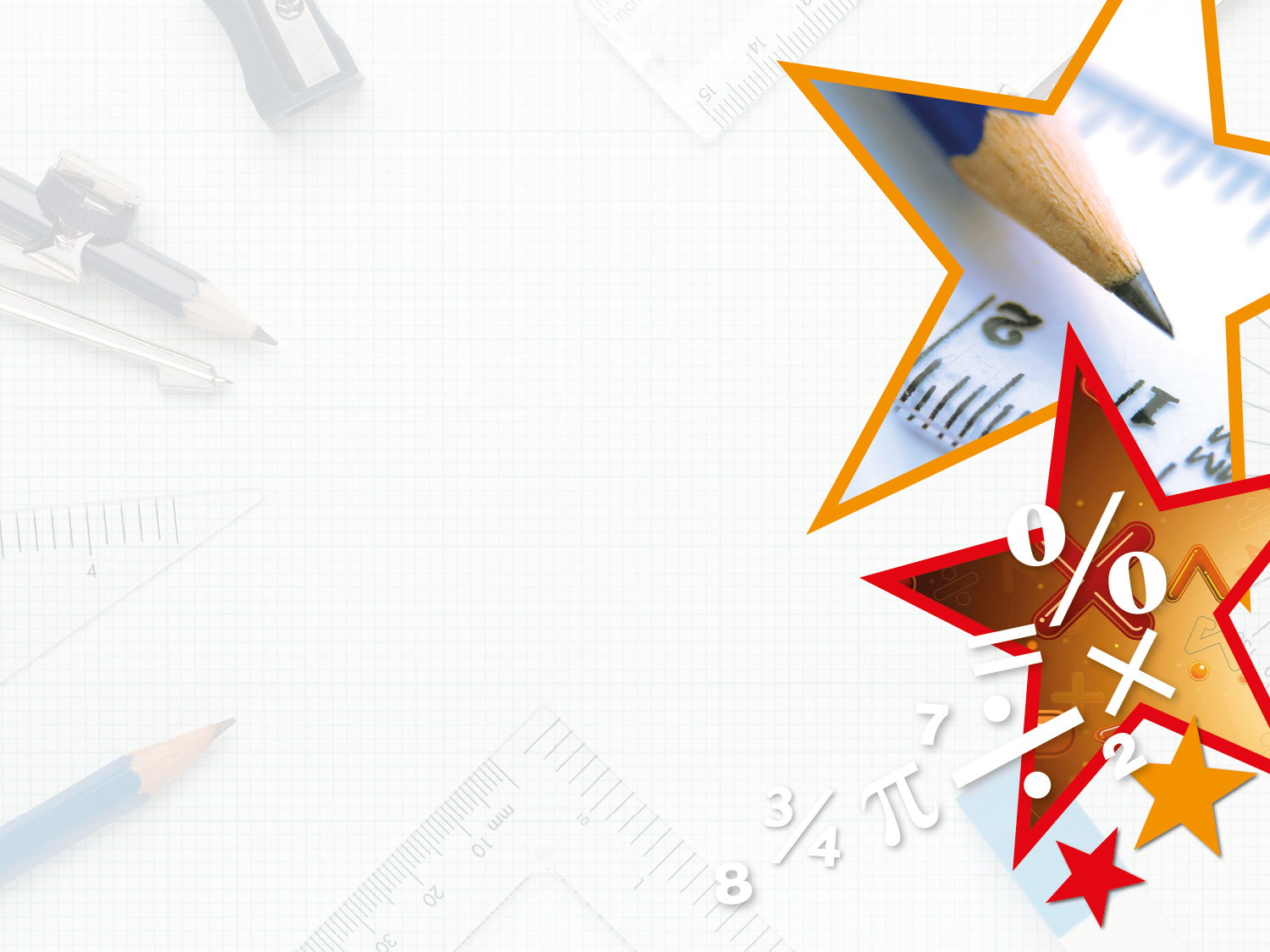 Varied Fluency 2

Which mark on the number line below shows 
approximately 10,500?
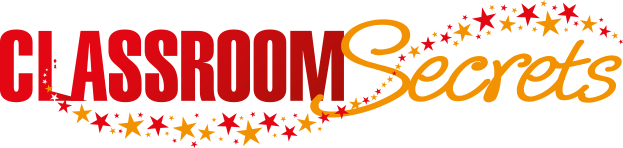 © Classroom Secrets Limited 2018
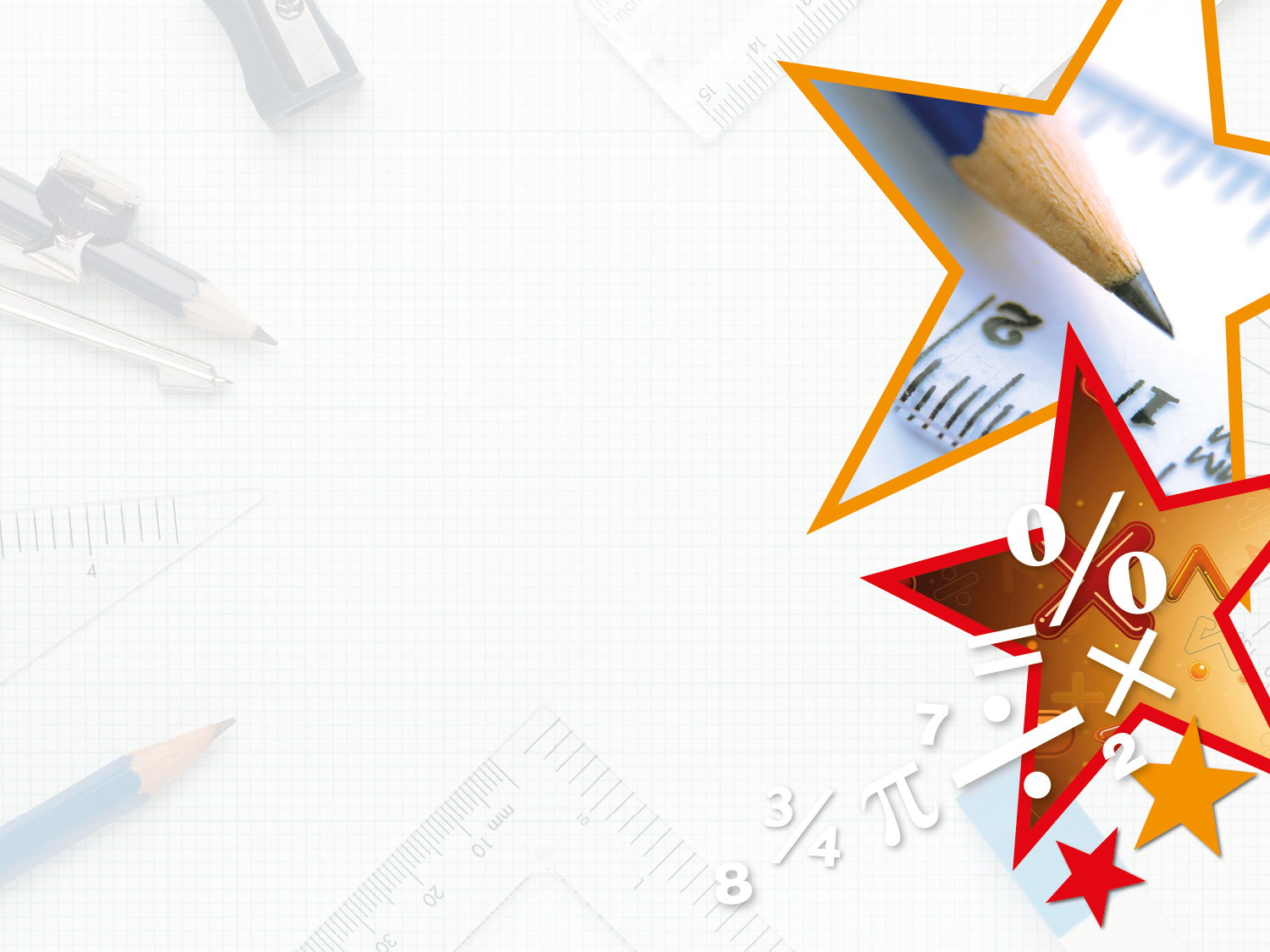 Varied Fluency 2

Which mark on the number line below shows 
approximately 10,500?
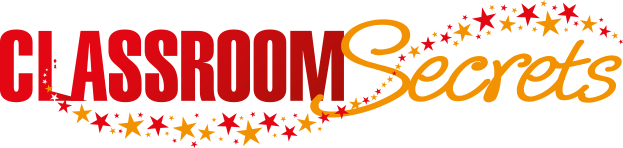 © Classroom Secrets Limited 2018
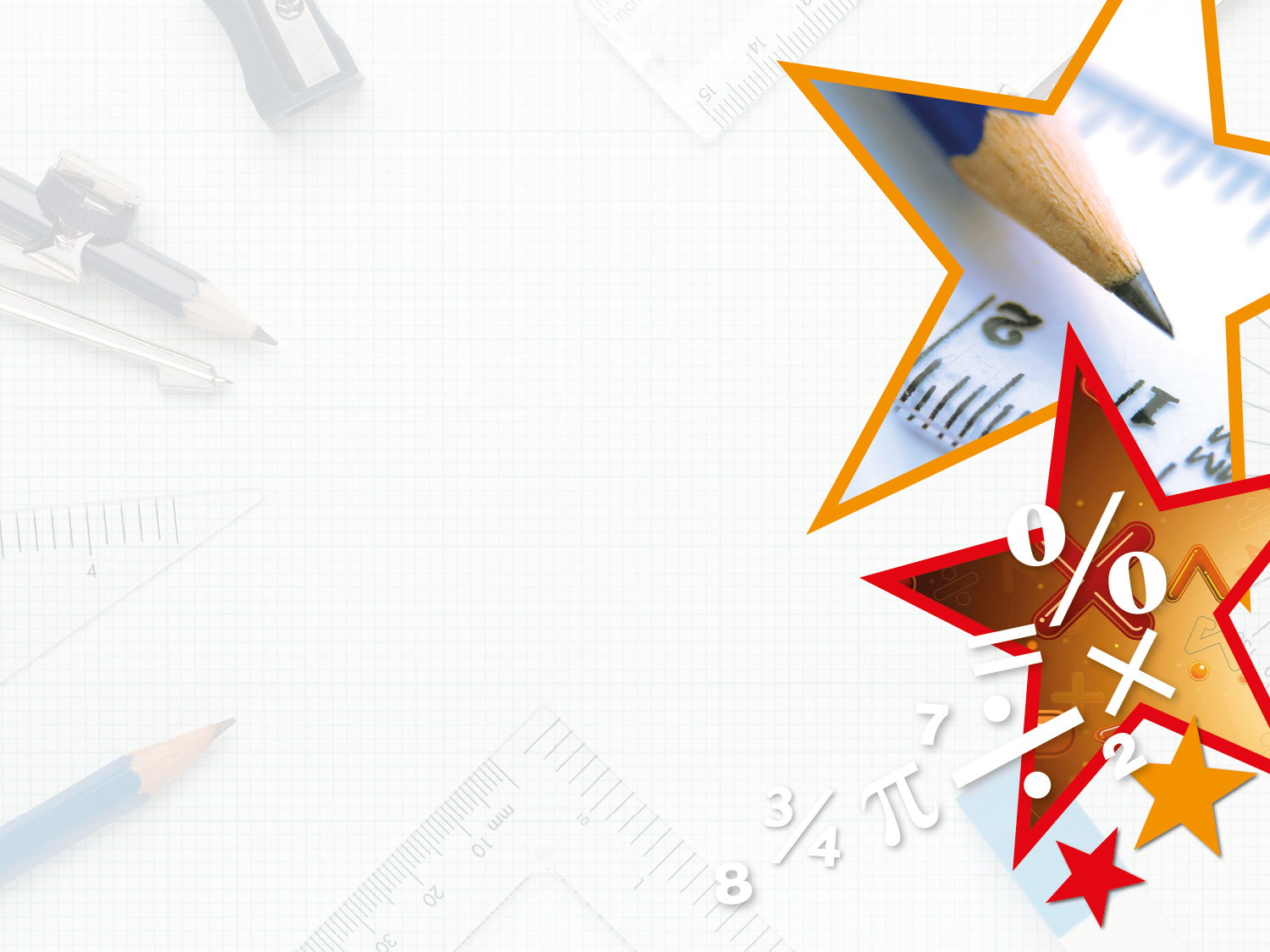 Varied Fluency 3

Choose the best calculation for an approximate answer of 40,000.
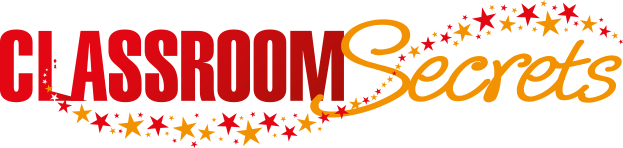 © Classroom Secrets Limited 2018
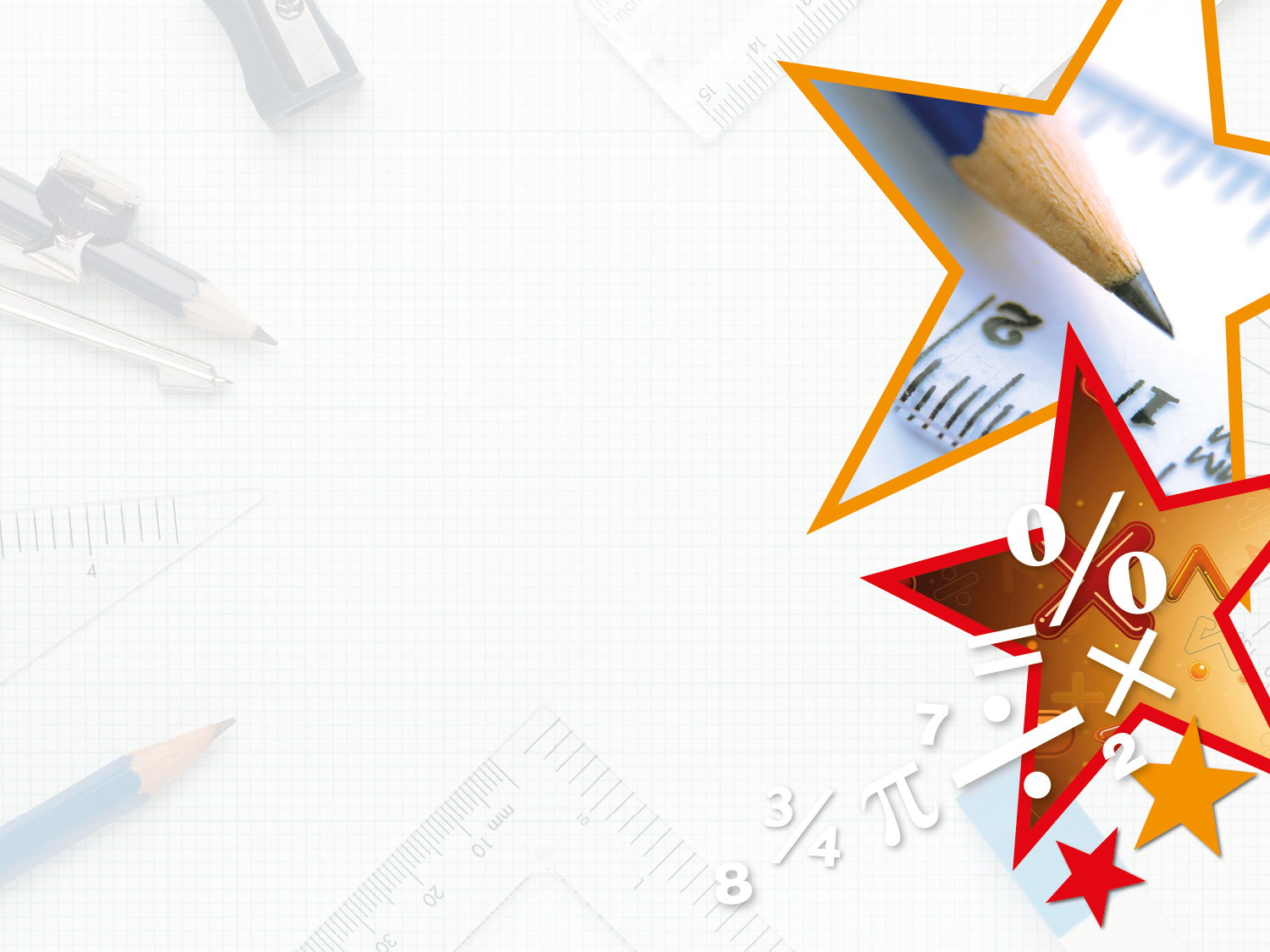 Varied Fluency 3

Choose the best calculation for an approximate answer of 40,000.
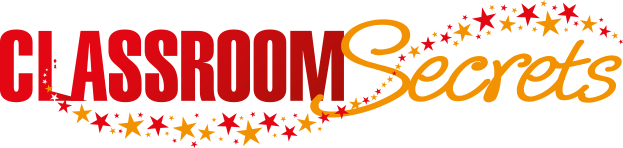 © Classroom Secrets Limited 2018
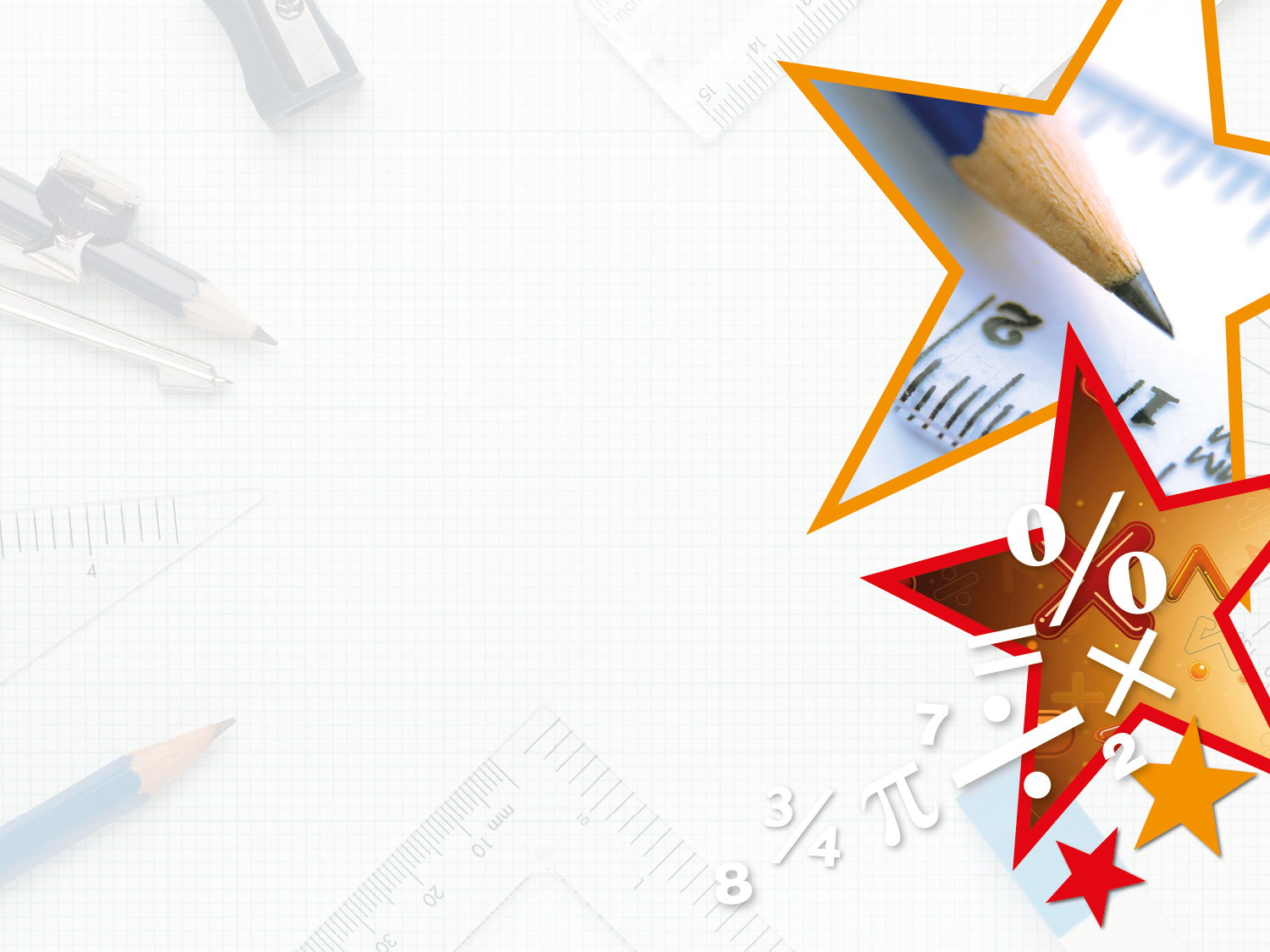 Varied Fluency 4

Estimate the answers to the following calculations:
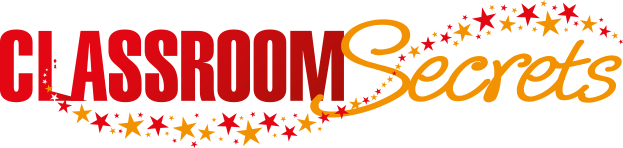 © Classroom Secrets Limited 2018
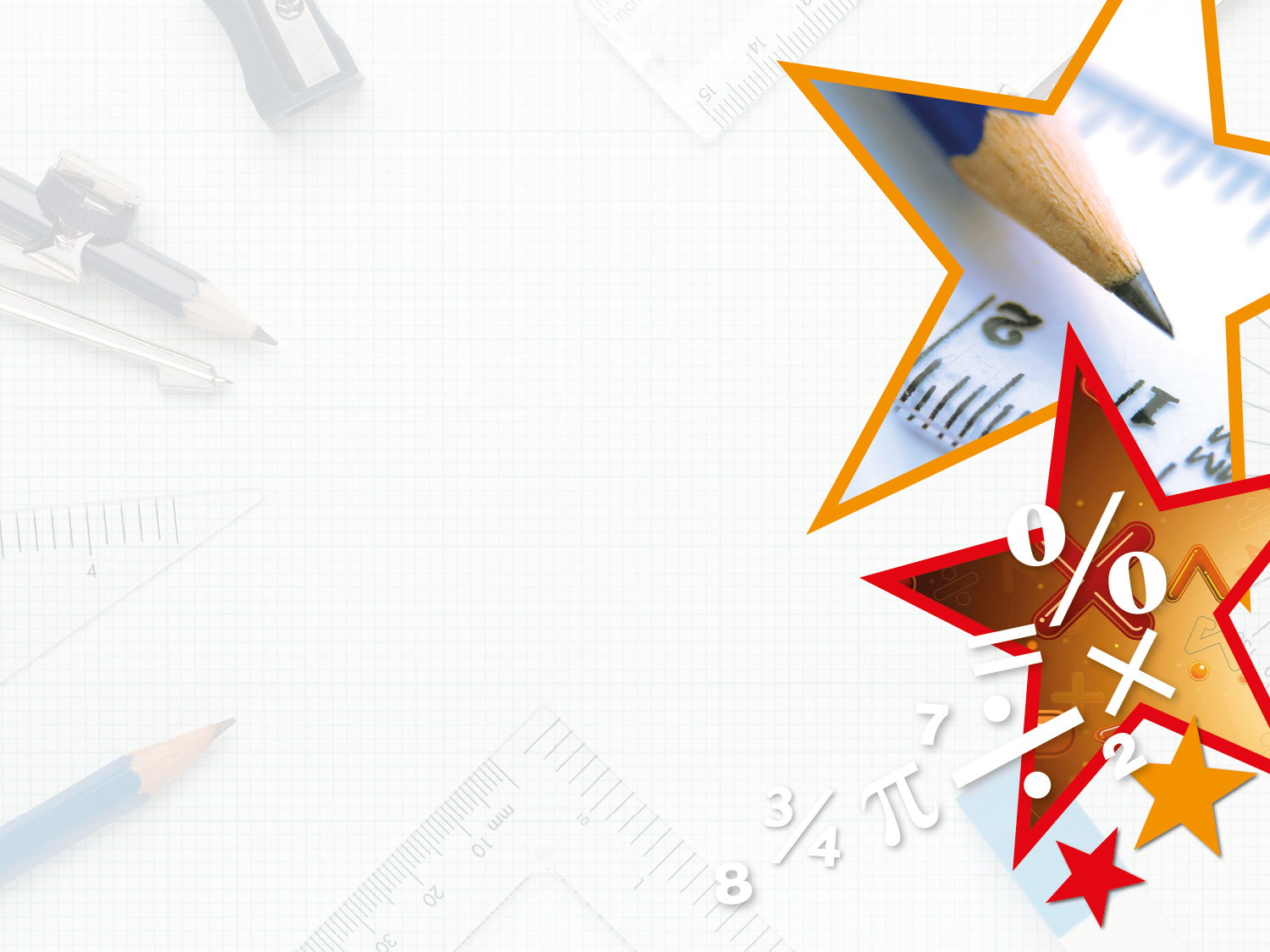 Varied Fluency 4

Estimate the answers to the following calculations:










Various answers, depending on what you choose to round to. 
For example:

A. £44
B. 3,800
C. 37,000
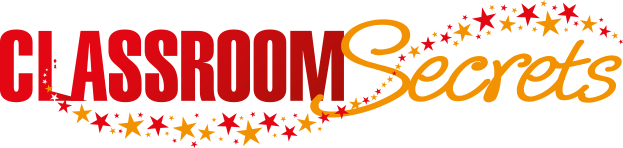 © Classroom Secrets Limited 2018
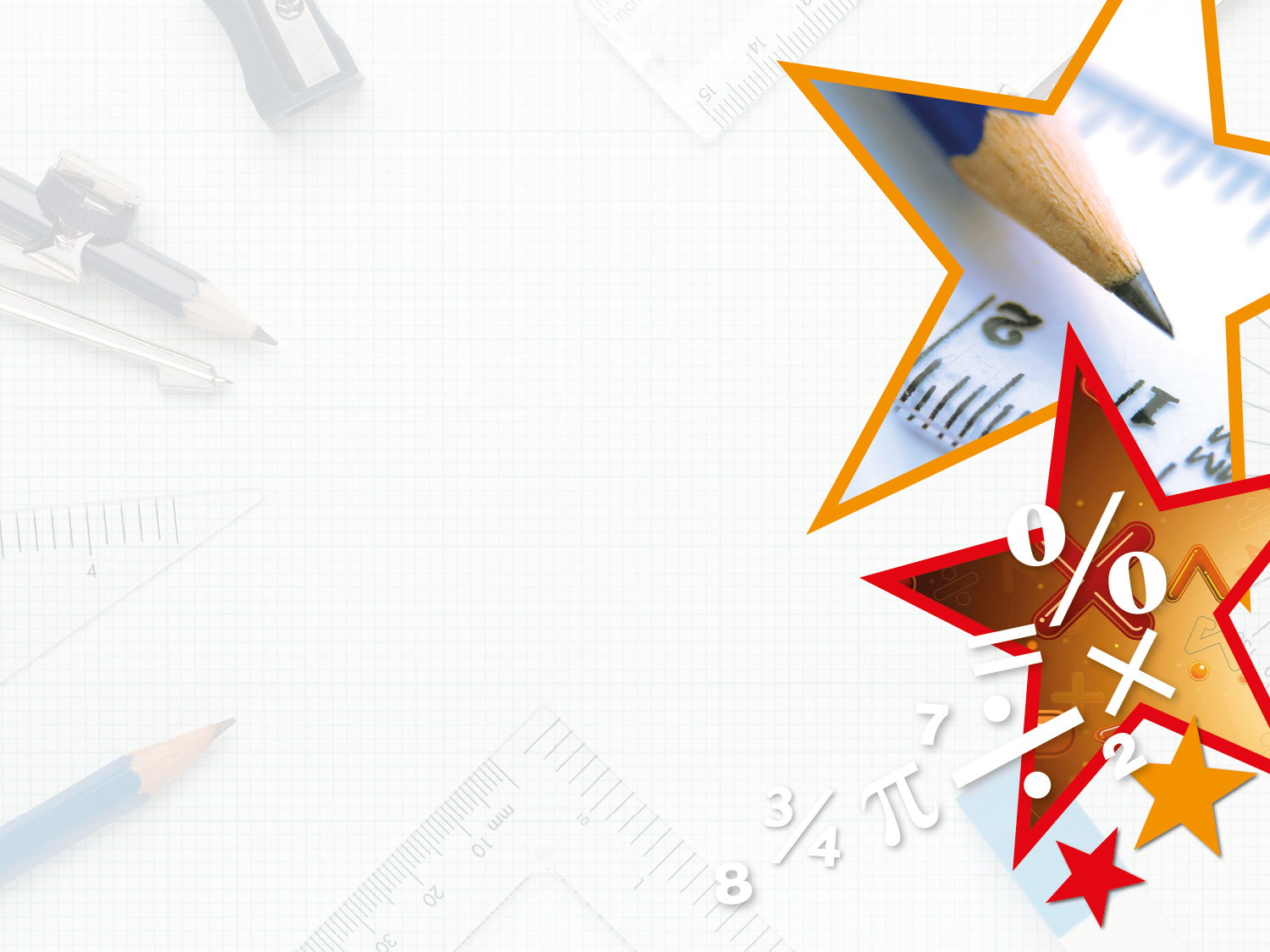 Reasoning 1

Billy has answered the following calculation:


12,405 – 3,643 = 8,362



Use an approximate calculation to explain whether 
Billy’s answer is likely to be correct.
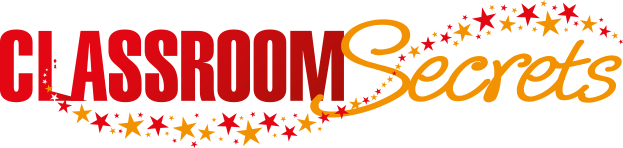 © Classroom Secrets Limited 2018
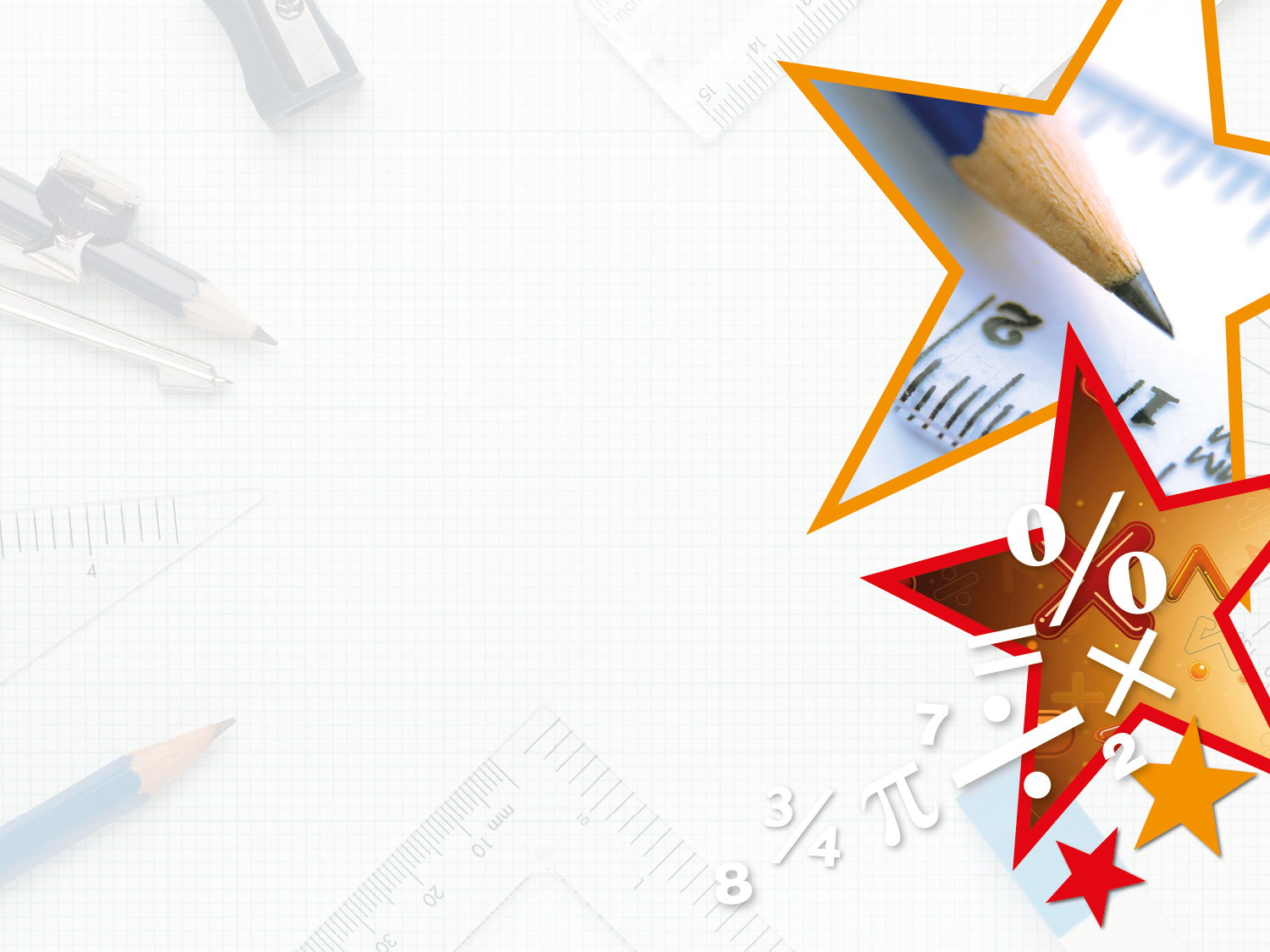 Reasoning 1

Billy has answered the following calculation:


12,405 – 3,643 = 8,362



Use an approximate calculation to explain whether 
Billy’s answer is likely to be correct.

Billy’s answer is likely to be incorrect because…
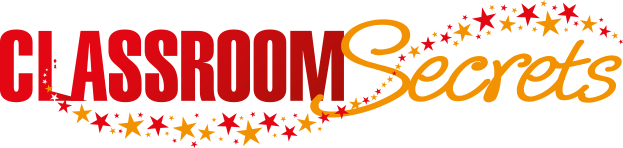 © Classroom Secrets Limited 2018
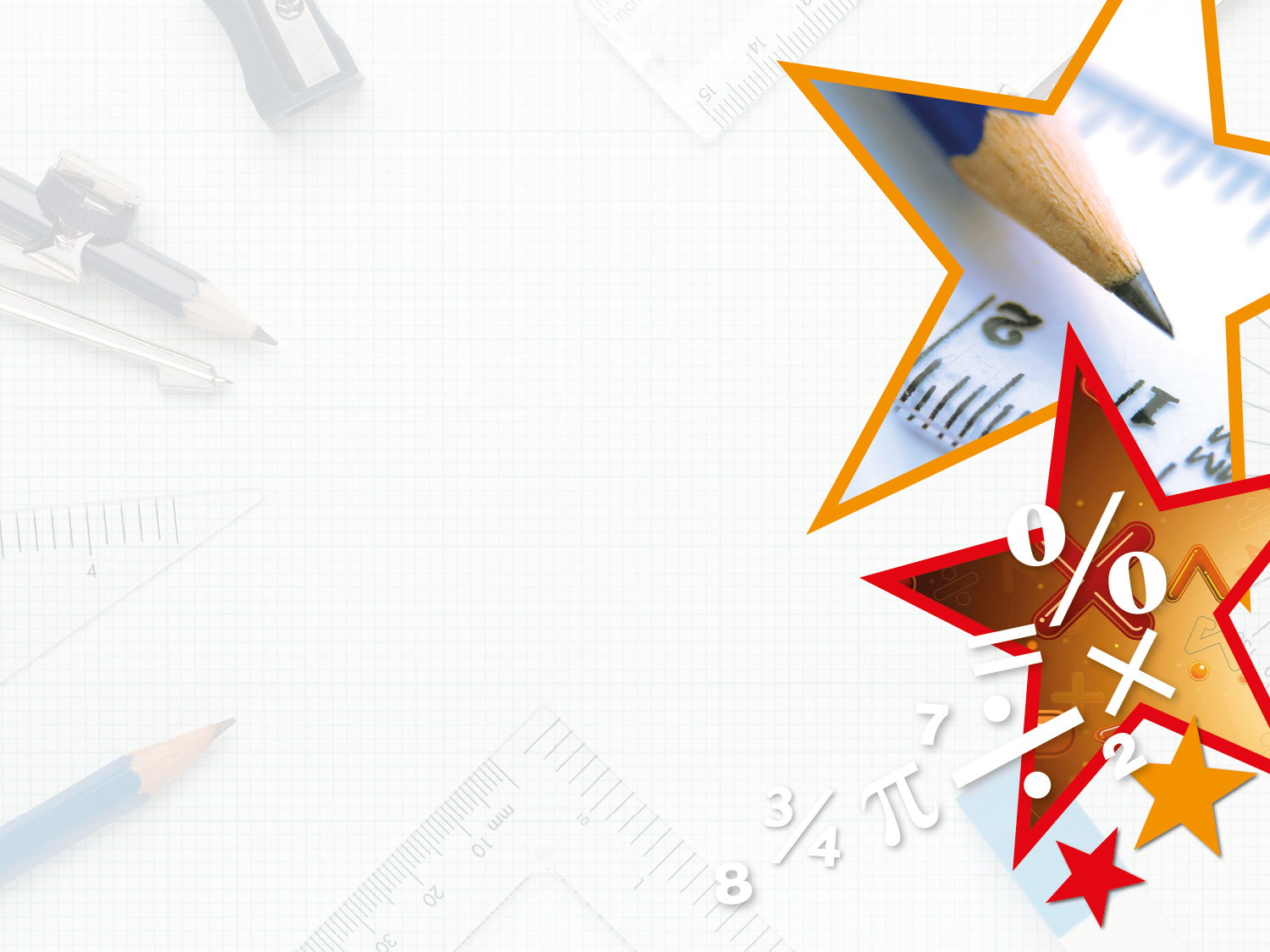 Reasoning 1

Billy has answered the following calculation:


12,405 – 3,643 = 8,362



Use an approximate calculation to explain whether 
Billy’s answer is likely to be correct.

Billy’s answer is likely to be incorrect because (when rounding to the nearest 100) an approximate answer to the sum is 12,400 – 3,600 = 8,800, but Billy’s answer would round to 8,400.

There are various answers, depending on what you round to.
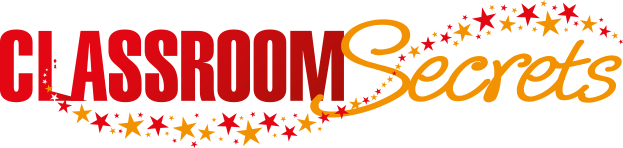 © Classroom Secrets Limited 2018
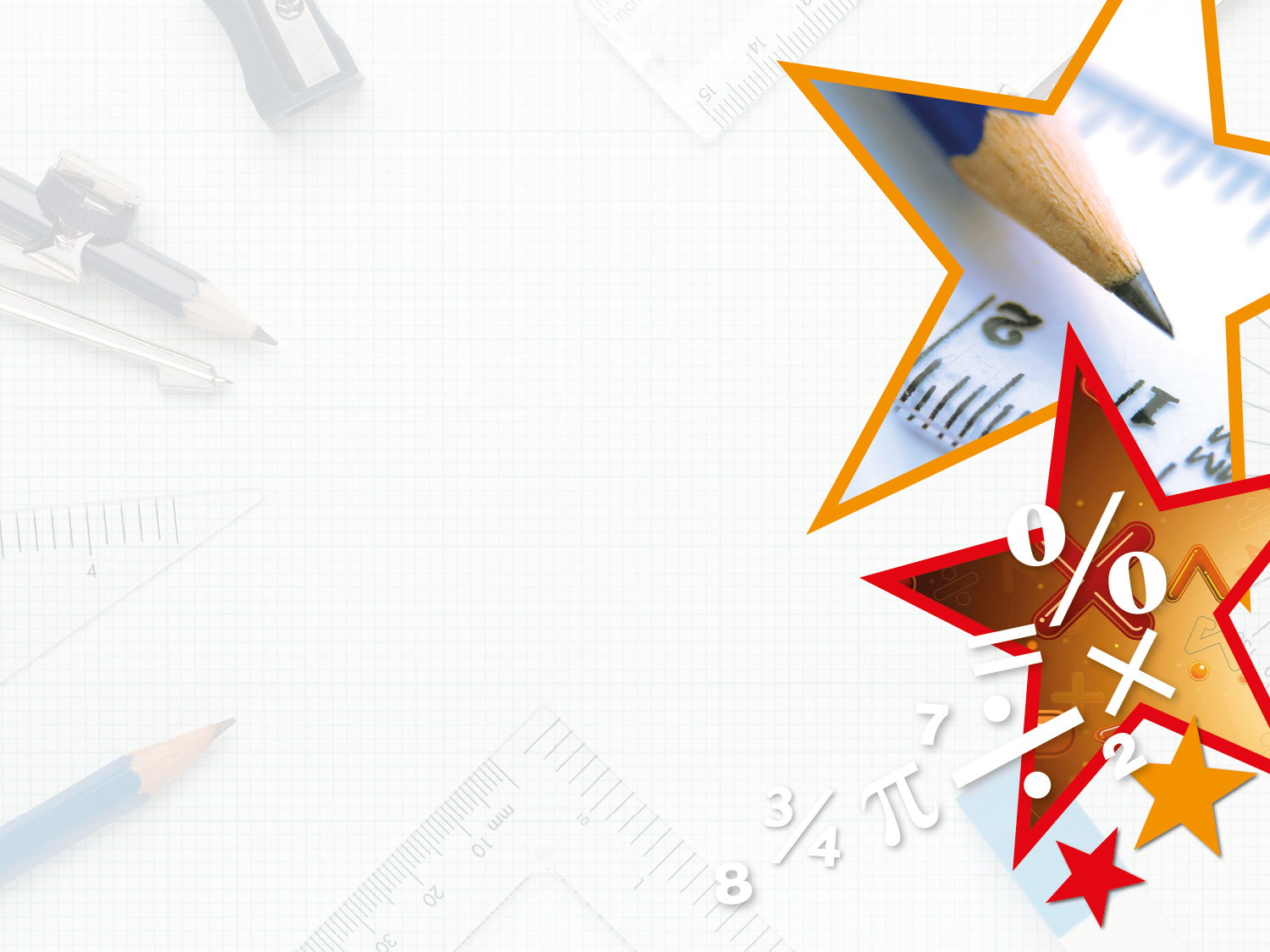 Problem Solving 1

Tammi has been given the numbers below:





She wants to show the approximate total of the three numbers using place value counters, but she only has thousands counters.

How many thousands counters will she need?
4,837
14,475
978
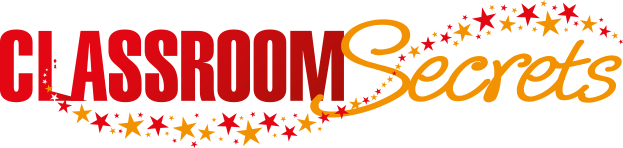 © Classroom Secrets Limited 2018
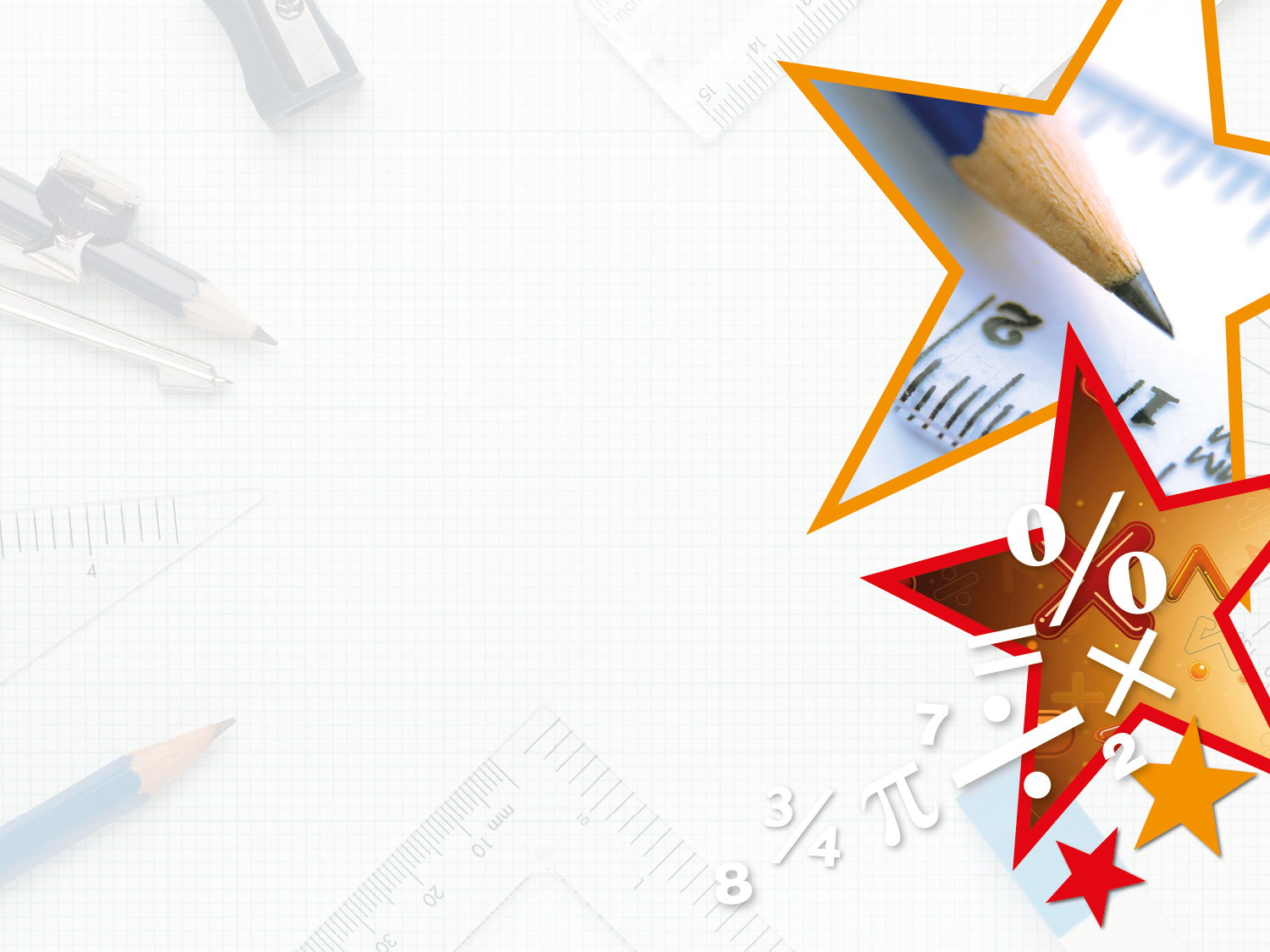 Problem Solving 1

Tammi has been given the numbers below:





She wants to show the approximate total of the three numbers using place value counters, but she only has thousands counters.

How many thousands counters will she need?

20 counters
4,837
14,475
978
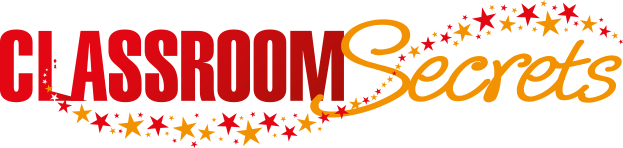 © Classroom Secrets Limited 2018
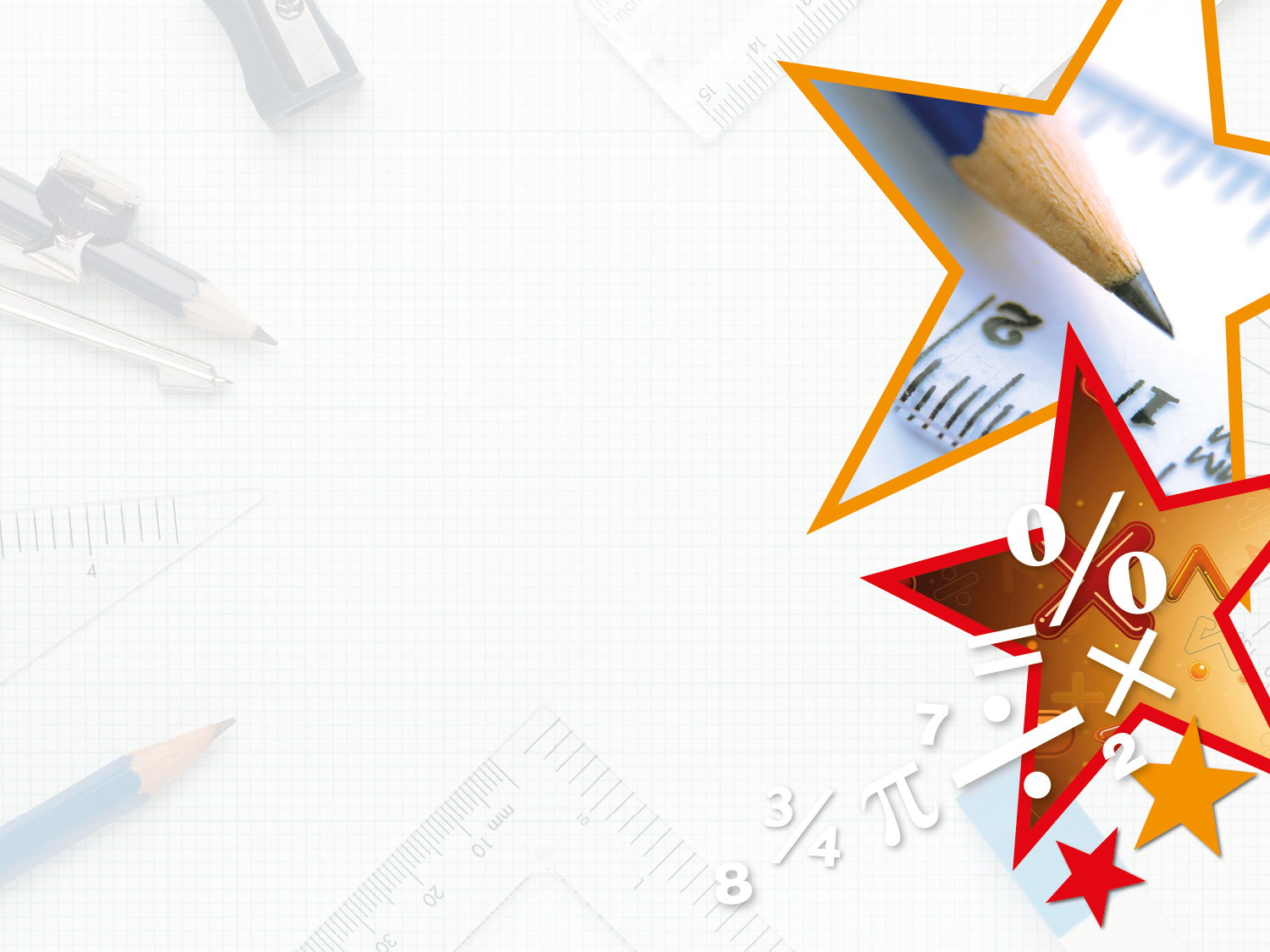 Reasoning 2

Faiza wants to buy a computer game. It costs £38.96.

He has £50 in his bank account. 

He estimates he will have £11 left after he has bought the game. 

Is Faiza’s estimation correct? Prove it.
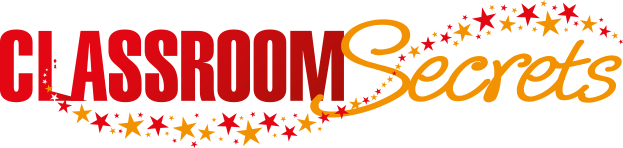 © Classroom Secrets Limited 2018
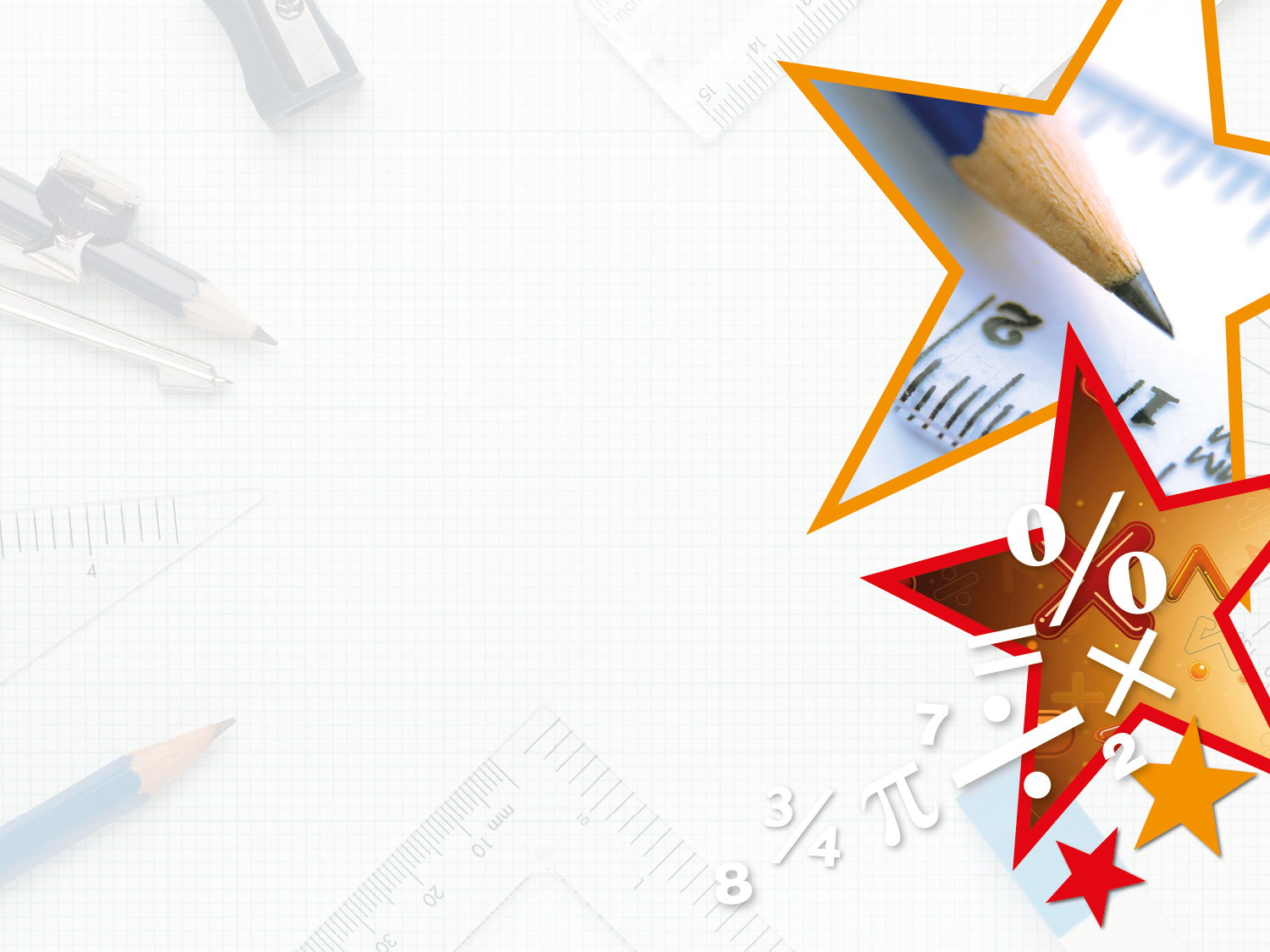 Reasoning 2

Faiza wants to buy a computer game. It costs £38.96.

He has £50 in his bank account. 

He estimates he will have £11 left after he has bought the game. 

Is Faiza’s estimation correct? Prove it.




Faiza is correct, because…
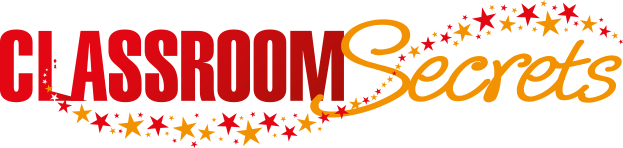 © Classroom Secrets Limited 2018
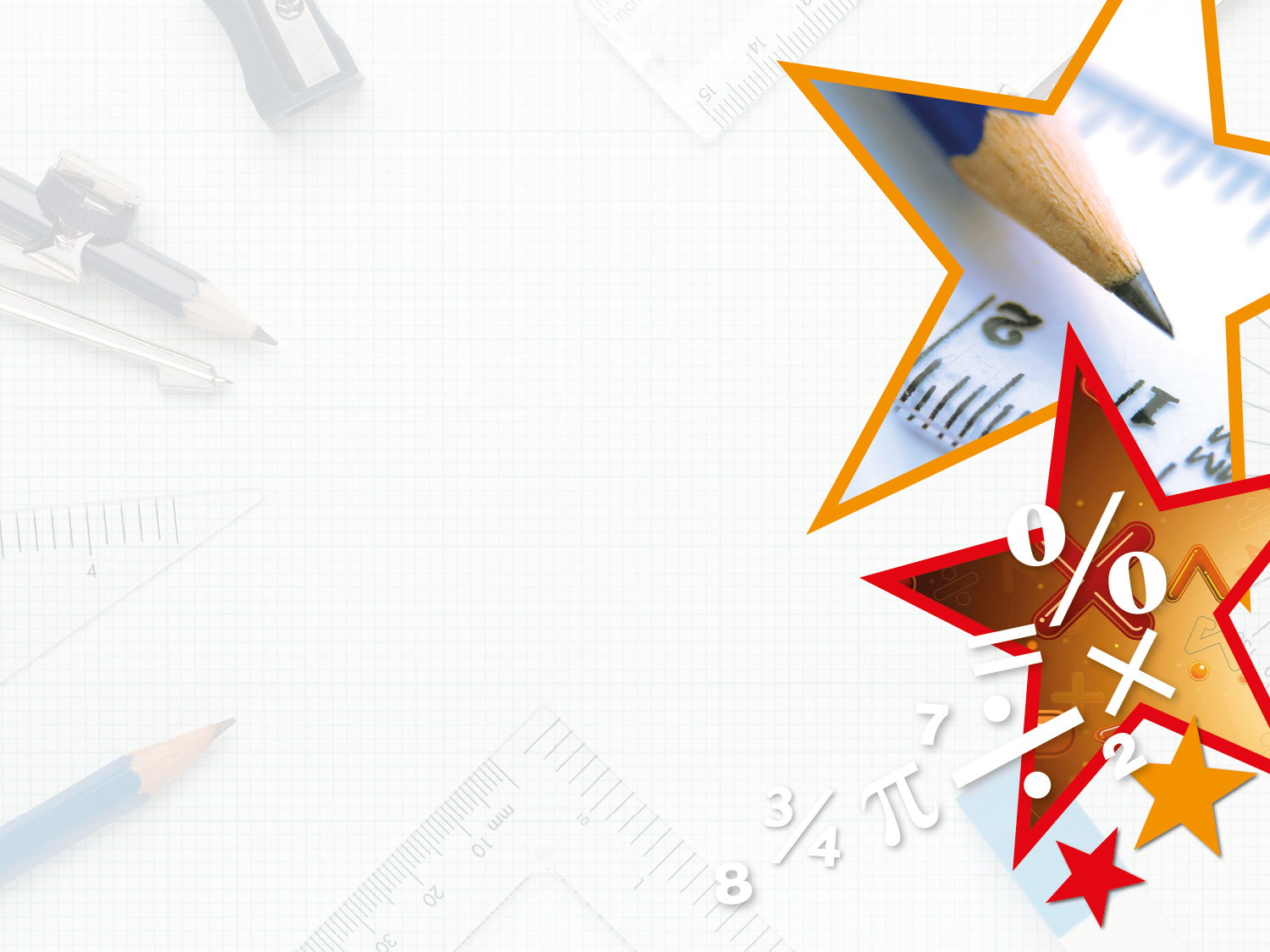 Reasoning 2

Faiza wants to buy a computer game. It costs £38.96.

He has £50 in his bank account. 

He estimates he will have £11 left after he has bought the game. 

Is Faiza’s estimation correct? Prove it.




Faiza is correct, because £38.96 rounds up to £39. 
£50 – £39 = £11
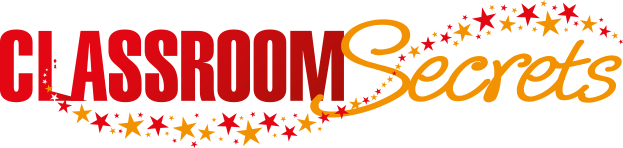 © Classroom Secrets Limited 2018